КСО — коллективные способы обучения.
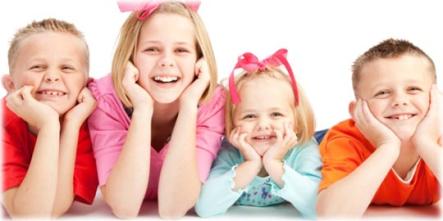 МБОУ СОШ №28
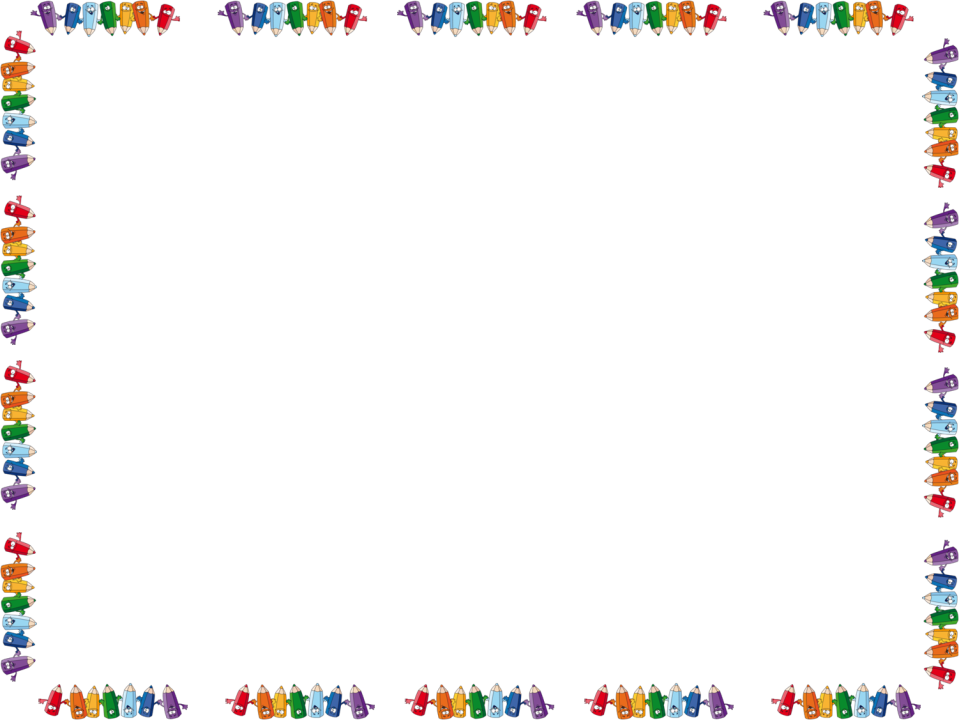 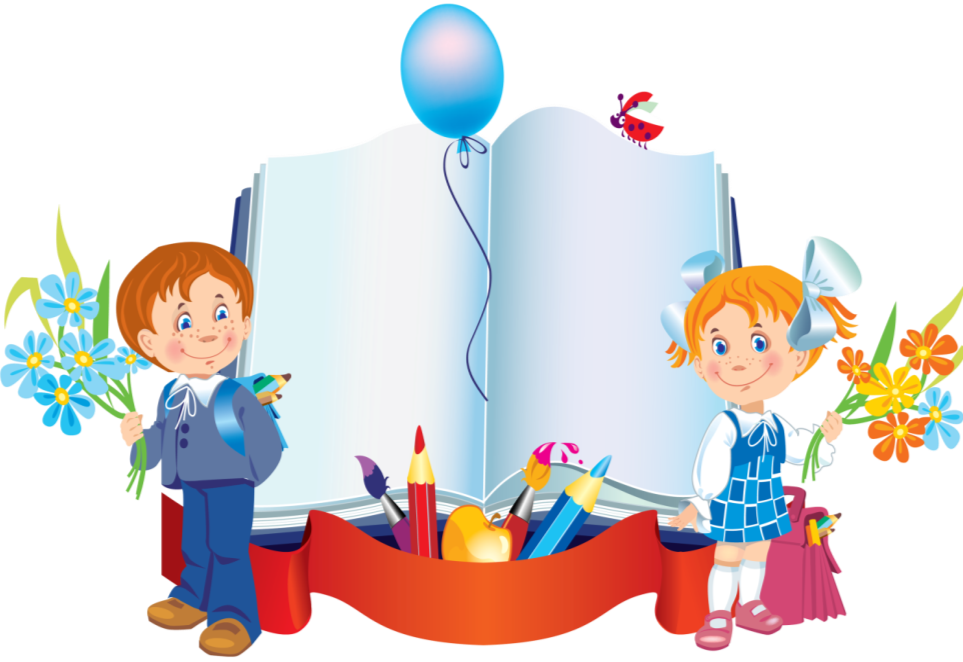 Технология КСО имеет различные 
названия: организованный диалог, 
коллективное взаимообучение,
 обучение в сотрудничестве. 
Эта технология разрабатывалась 
А.Г. Ривиным в 30-е годы нашего века, 
В.К.Дьяченко в 90-е, а также тремя группами
 американских педагогов
 Р.Славиным; Р.Джонсоном и Д.Джонсоном; 
и Э.Аронсоном.
«Фронтальная работа учителя 
со всеми учащимися класса 
может быть коллективной,
 но может быть и неколлективной» 
(Н.А. Сорокин)
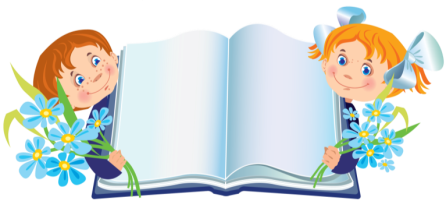 Нет оснований считать коллективными учебными занятиями работу в паре, если эта пара работает обособленно от других пар и учащихся.
Коллектив — это не два человека, а больше.
При обособленной работе учебных пар в классе коллектива нет и нет и коллективной работы, хотя внутри пар может происходить сотрудничество и взаимопомощь.
Для сотрудничества и взаимопомощи пара — 
идеальная форма. 
В паре ученики могут друг друга проверить и 
изложить друг другу новый материал, 
закрепить повторить старый, 
ранее пройденный материал.
 В паре могут решаться все дидактические задачи: 
изучение  материала, его закрепление, 
повторение, 
применение полученных знаний на практике.
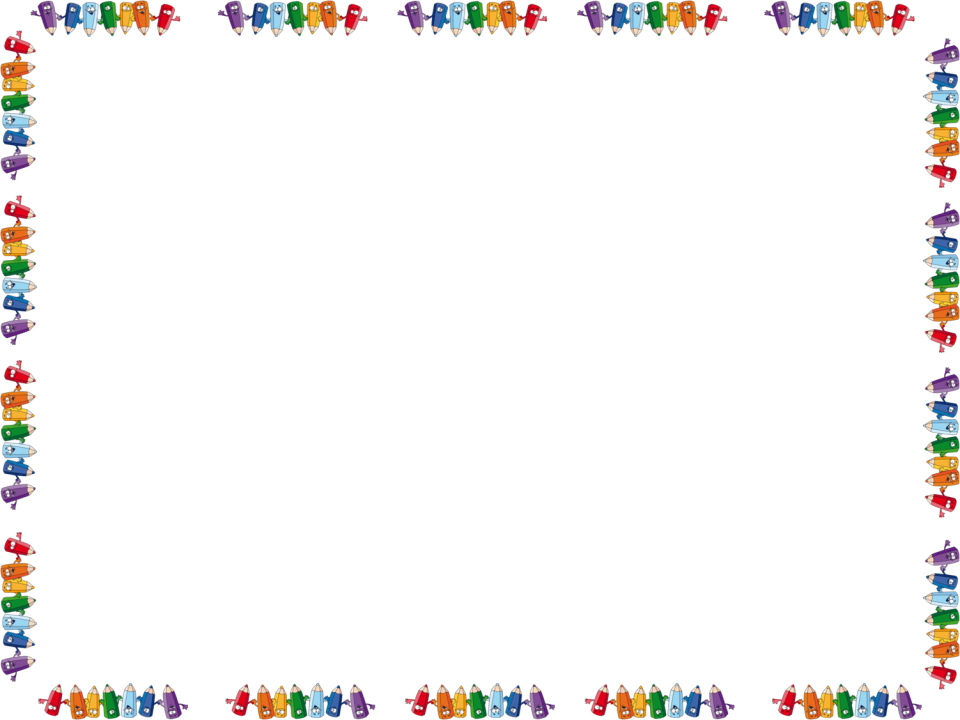 Основная идея  технологии КСО - создать условия для активной совместной учебной деятельности учащихся в разных учебных ситуациях.
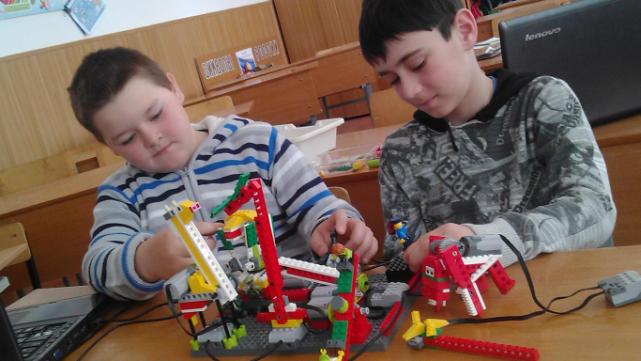 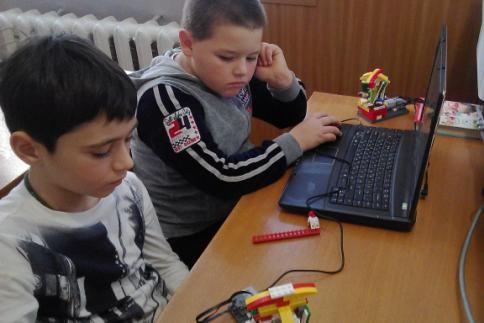 Учиться вместе, а не просто что-то выполнять вместе – 
вот суть данного подхода.
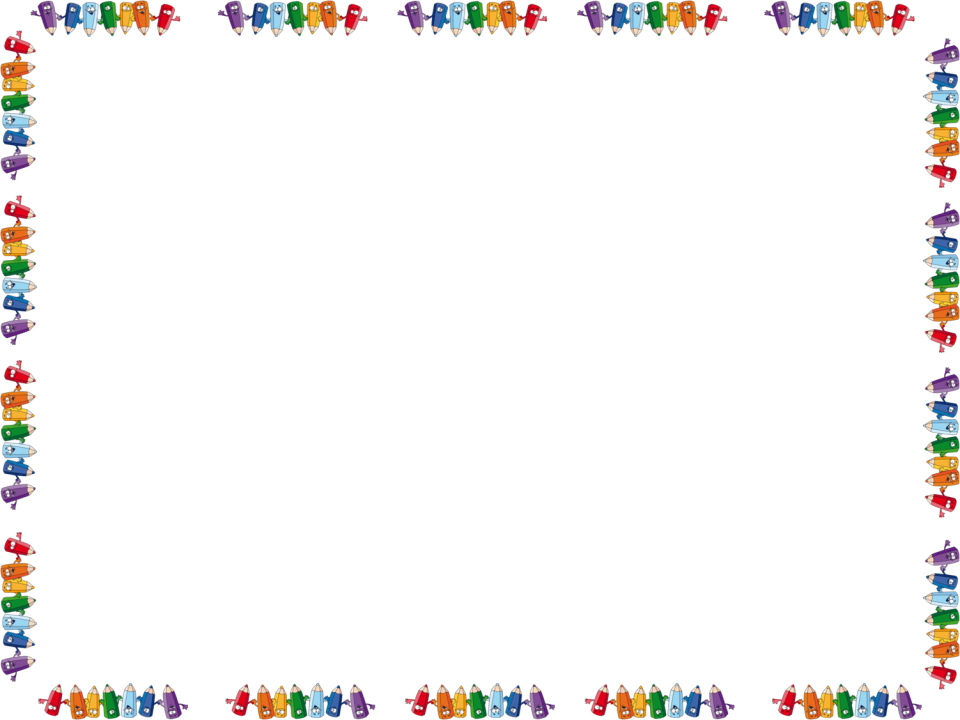 Коллективная учеба формирует и развивает мотивацию учеников в сотрудничестве. Когда учитель объясняет новый материал — остальные и слушают, и не слушают. Такая пассивная созерцательность занимает большую часть урока.
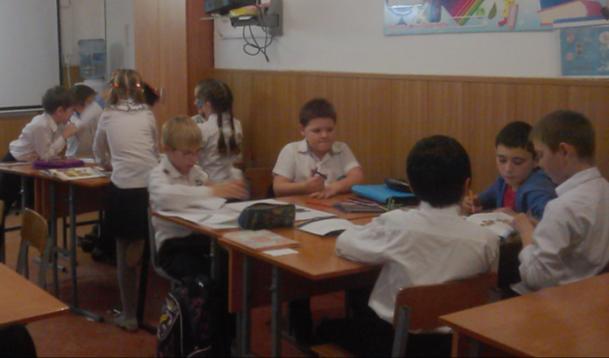 Коллективные способы обучения создают условия живого, непринужденного общения, тогда как на классическом уроке педагог вынужден в течение 40 минут держать в руках весь класс.
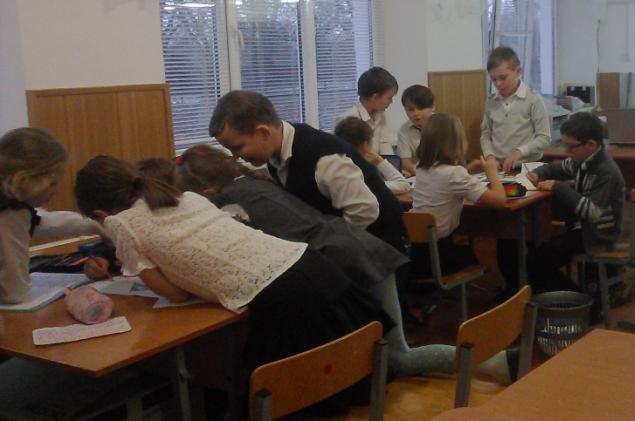 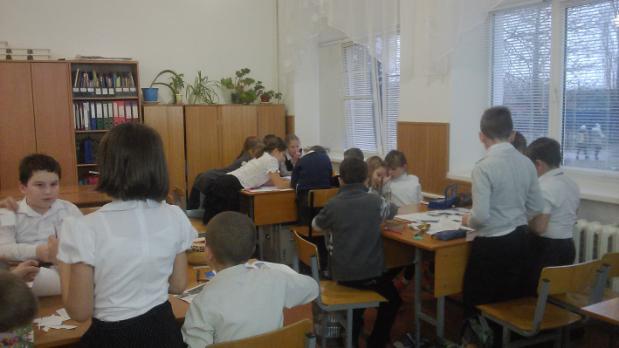 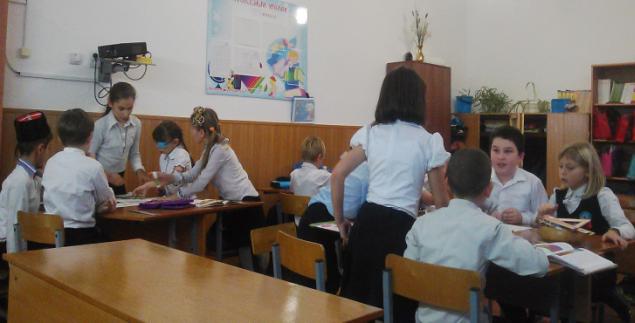 Особенности и преимущества технологии КСО.
Коллективным способом обучения является такая его организация, при которой обучение осуществляется путем общения в динамических парах, когда каждый учит каждого. Класс делится на подвижные по составу небольшие группы, 
каждая из которых по 
своему овладевает учебным 
материалом.
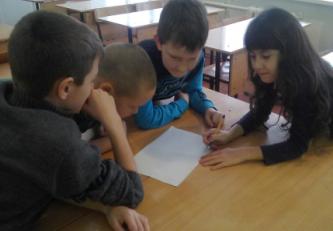 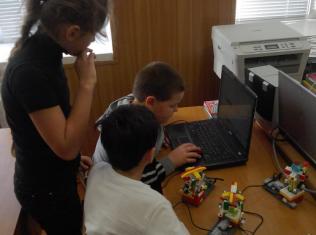 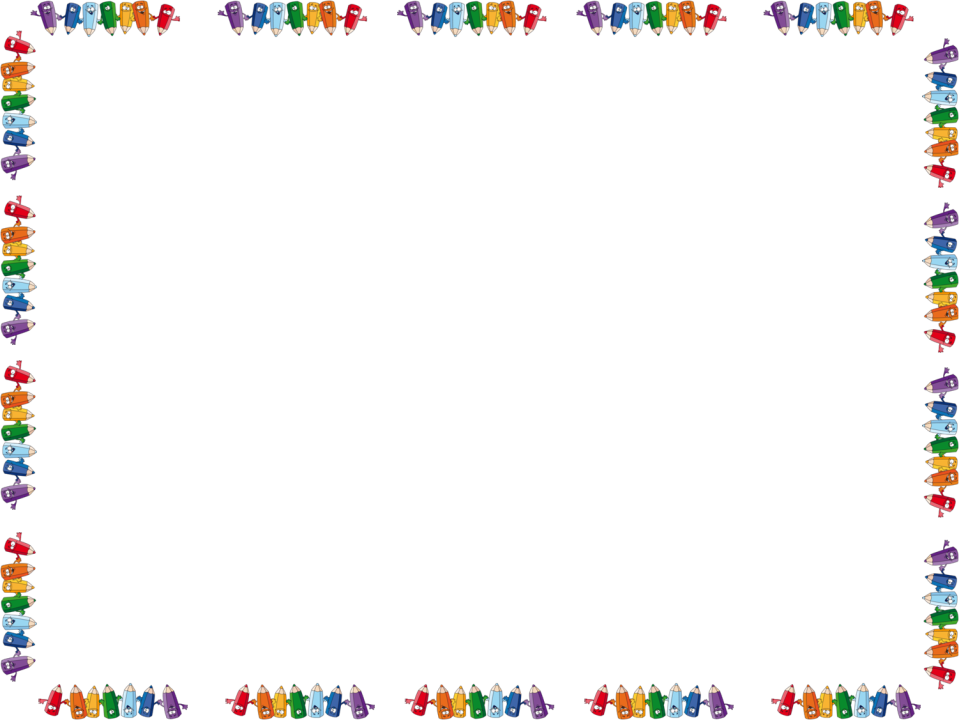 КСО- коллективный способ организации учебно-познавательной деятельности учащихся
Сущность коллективного обучения: 
    все (коллектив) обучают каждого и каждый обучает всех (коллектив). 
   Если задача (вопрос) при коллективном обсуждении может быть решена одним человеком
   То при коллективном обучении активно участвуют все; все решают проблему (а не принимают решение), все являются активными участниками обсуждения; каждый работает с каждым, коллектив учит каждого своего члена.
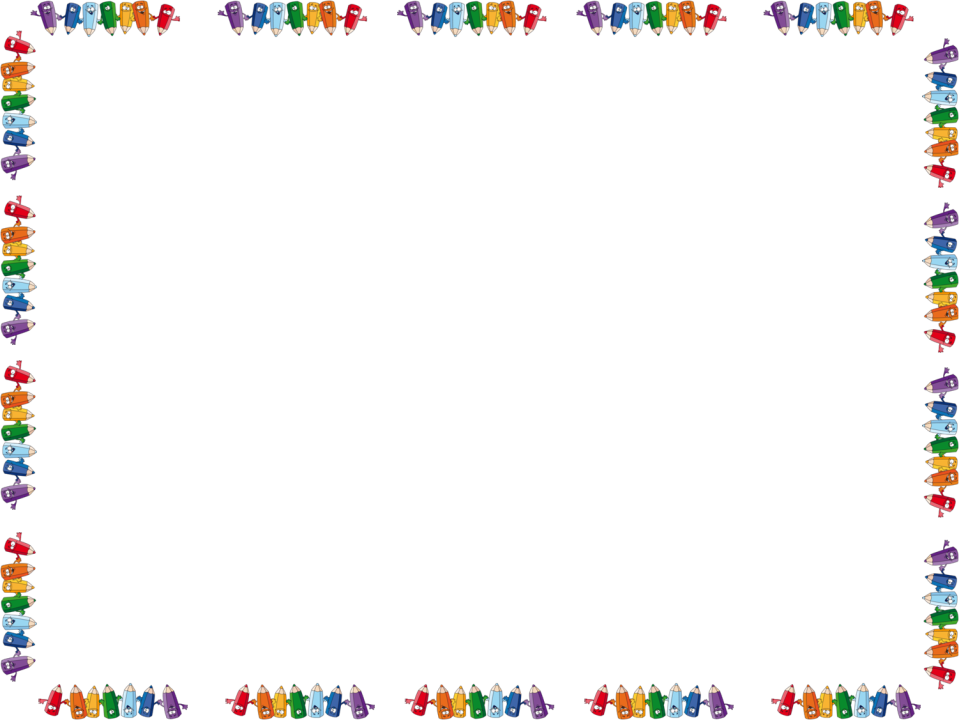 В этой ситуации ученики:
- Отмечают успехи друг друга;
Поддерживают друг друга 
в стремлении завершить 
предложенную работу;
- Обсуждают изучаемый материал совместно;
Помогают друг другу анализировать задачи и определять 
их виды, преобразовывать информацию, отыскивать связь
 изучаемого материала с ранее изученным;
- Учатся сотрудничать, невзирая на индивидуальные различия.
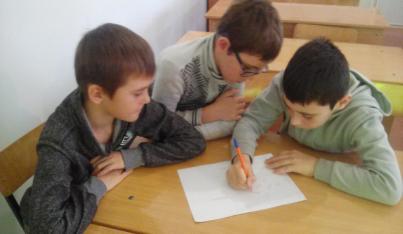 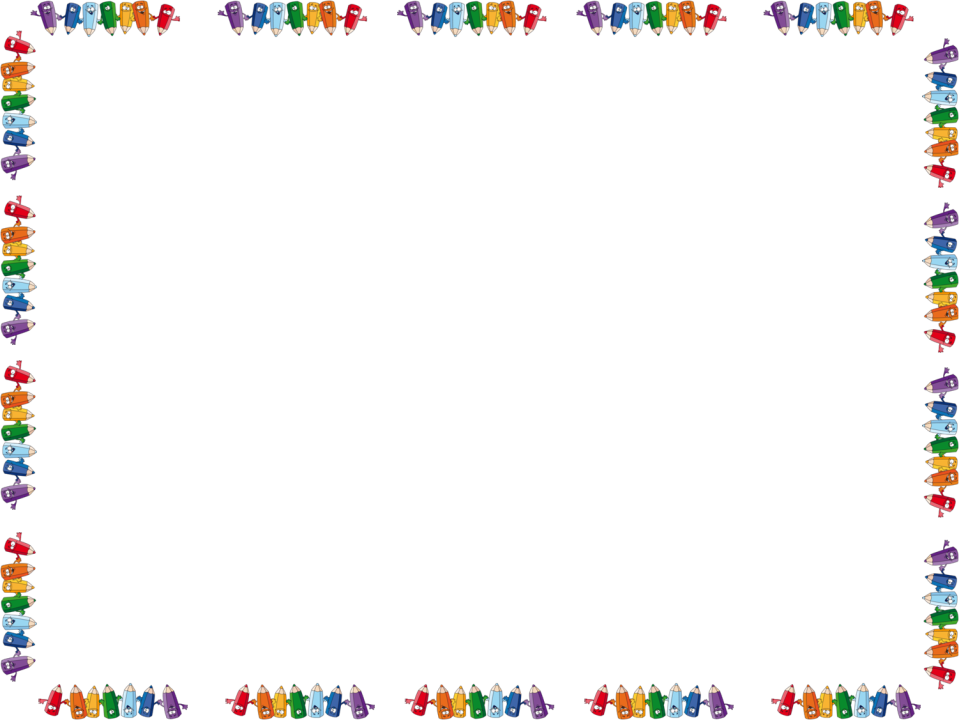 Принципы КСО
наличие сменных пар учащихся; 
их взаимообучение; 
взаимоконтроль;
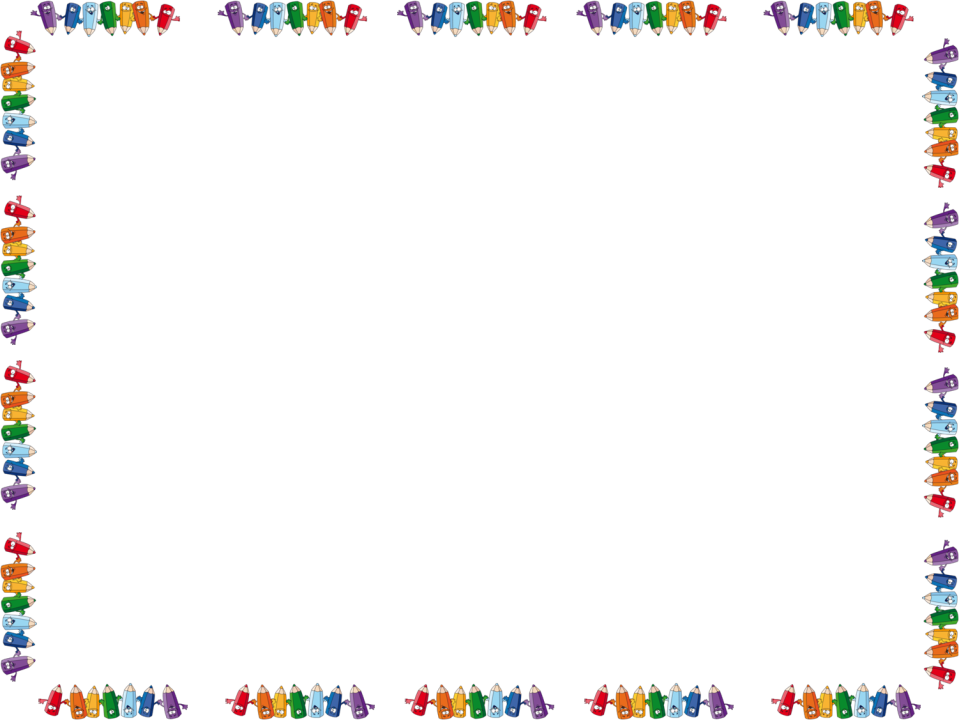 Применение КСО на уроке:
изучение текстового материала по 
любому учебному предмету; 
взаимопередача текстов; 
взаимообмен заданиями; 
решение задач и примеров по учебнику; 
взаимные диктанты; 
разучивание стихотворений в сменных парах; 
выполнение упражнений в парах; 
работа по вопросникам; 
изучение текстового учебного материала по любой учебной дисциплине.
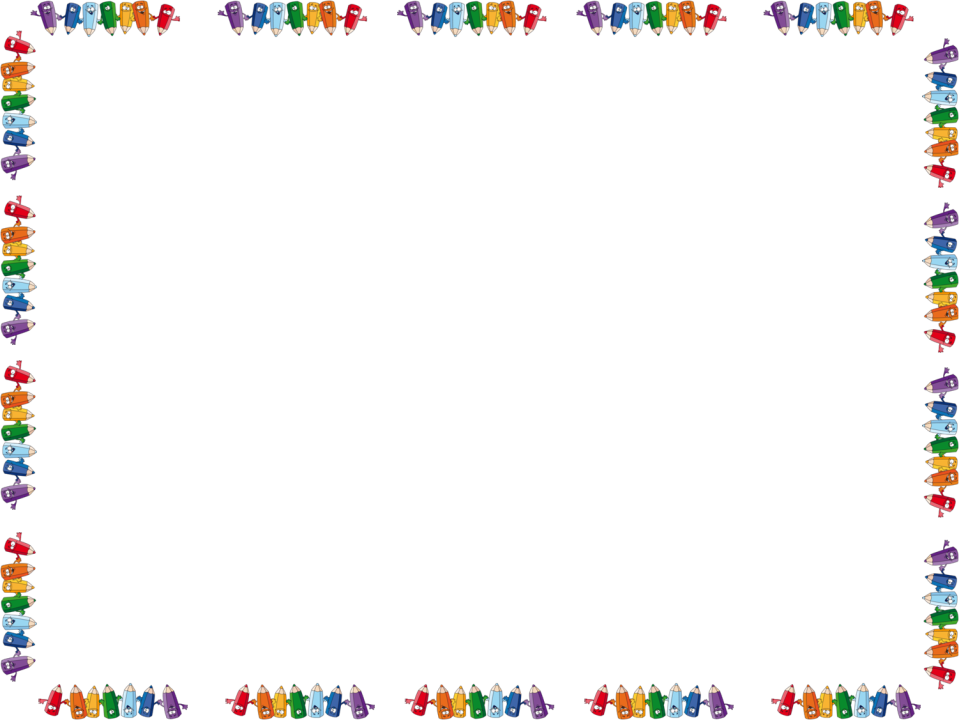 Преимущества КСО
• умение слушать; 
• умение стать на точку зрения другого; 
• умение разрешать конфликты; 
• умение работать сообща для достижения общей цели; 
• улучшается успеваемость; 
• воспитывается самоуважение; 
• укрепляется дружба в классе, меняется отношение  к школе;
• появляется возможность избежать негативных 
сторон соревнования (состязания).
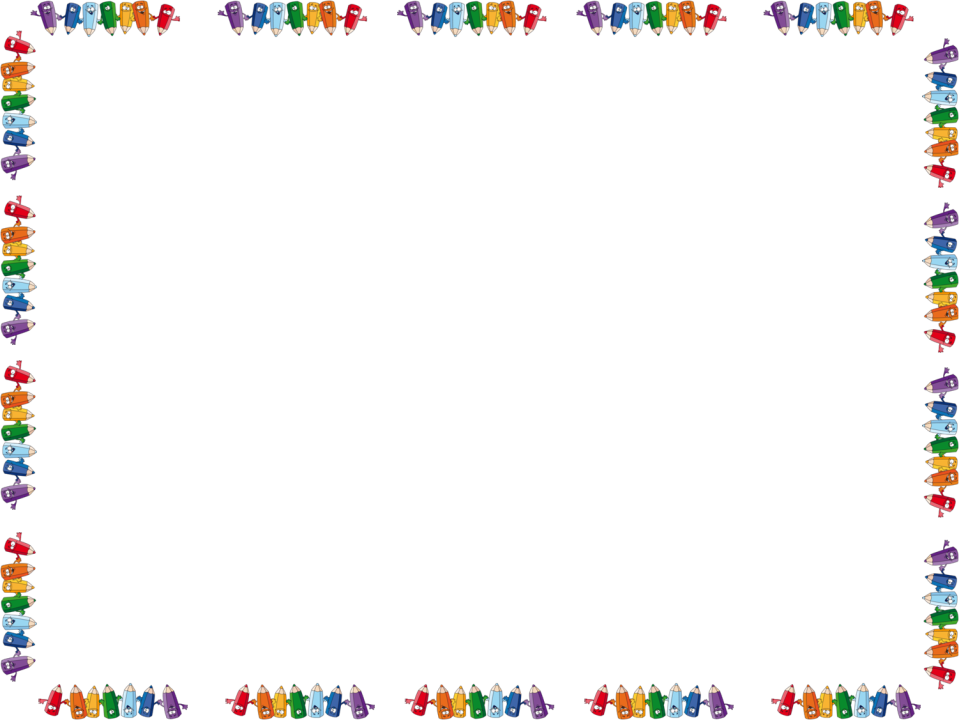 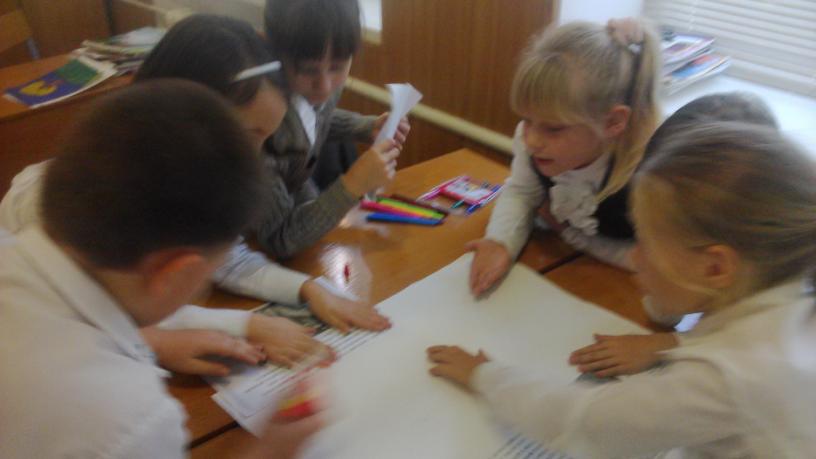 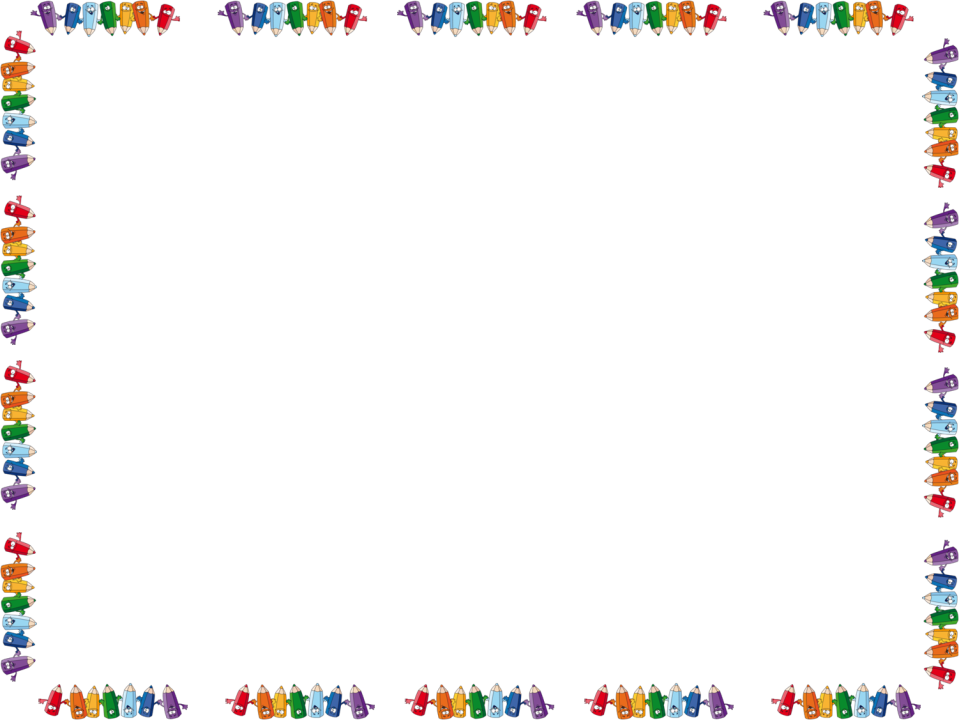 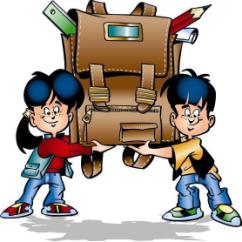 Итак   что  же такое КСО?
Это умение слушать и слышать
Это  умение понять трудности другого и во время прийти на помощь
Это увлечённость учением
Это развитие потребности постоянно добывать знания
Это желание дарить людям радость познание и счастье общения
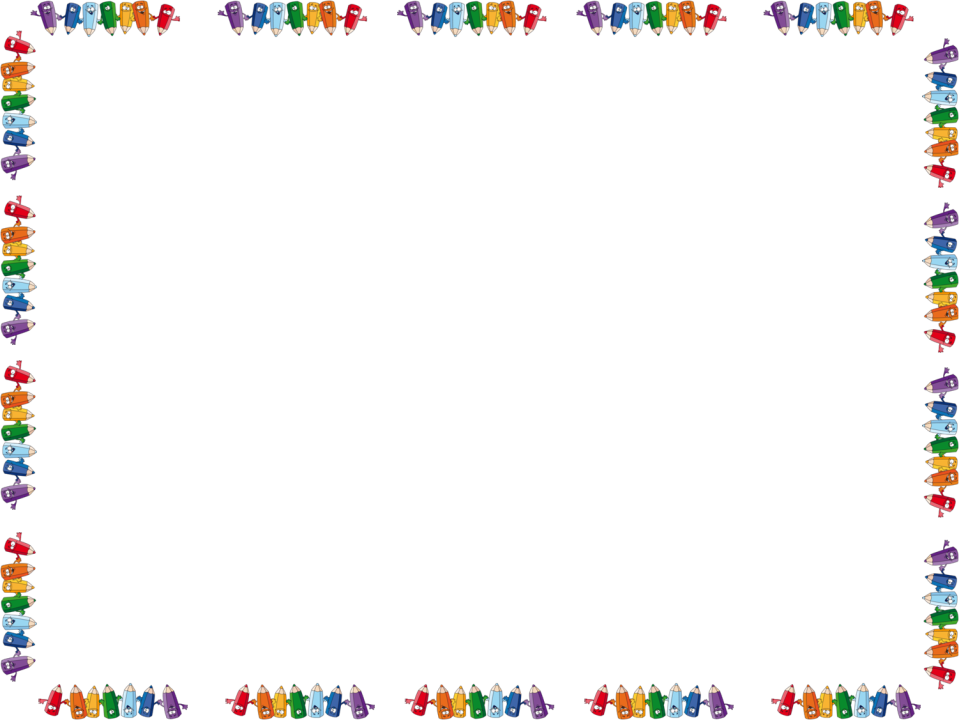 Особенности методики КСО в сравнении с ГСО
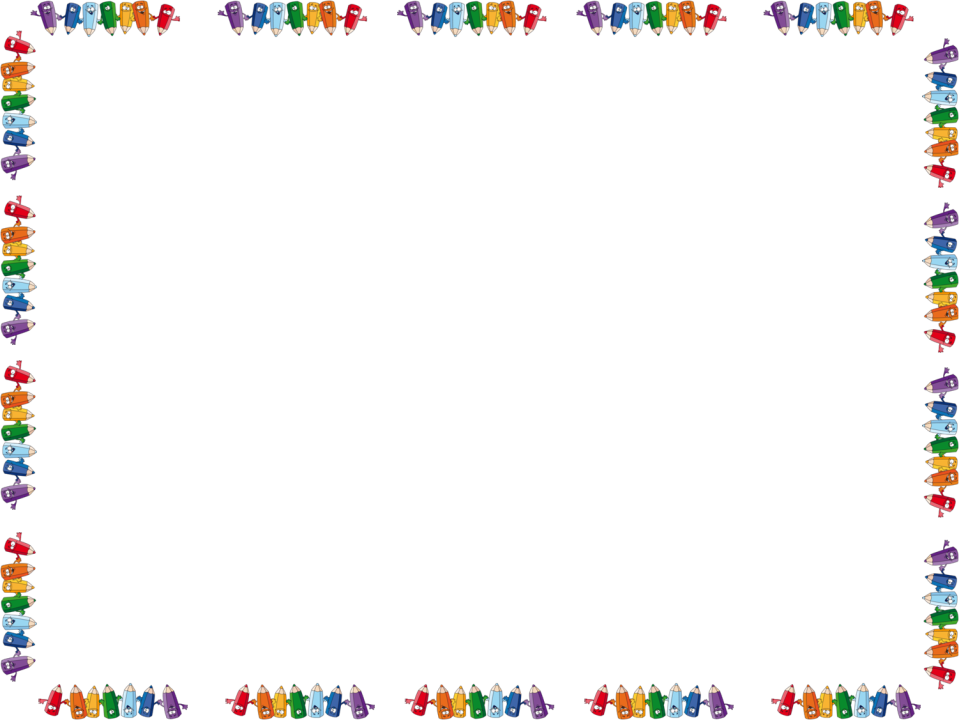 Особенности методики КСО в сравнении с ГСО
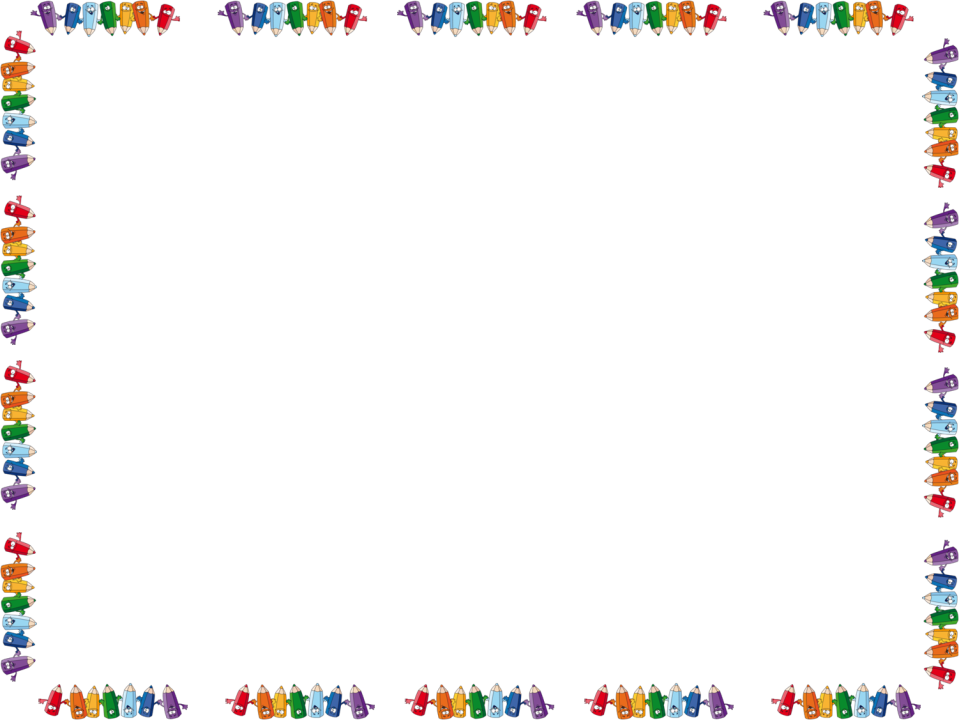 Особенности методики КСО в сравнении с ГСО
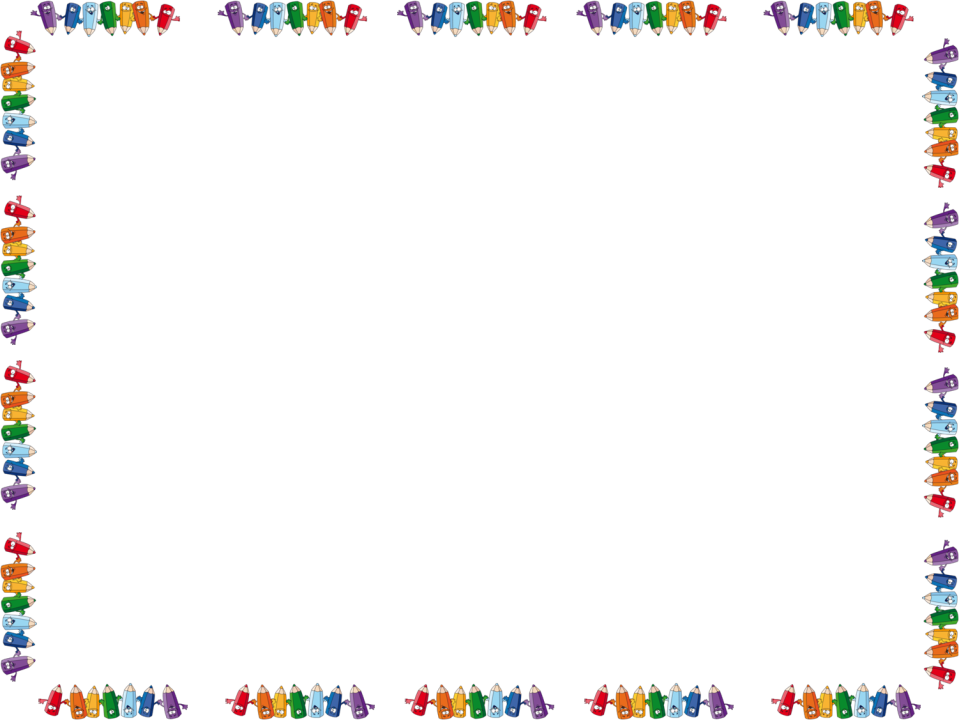 Особенности методики КСО в сравнении с ГСО
Виды работы в паре
Обсуждение
Совместное изучение учебного материала
Взаимообучение
Закрепление  изученного материала
Взаимопроверка
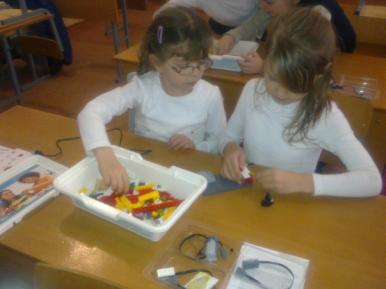 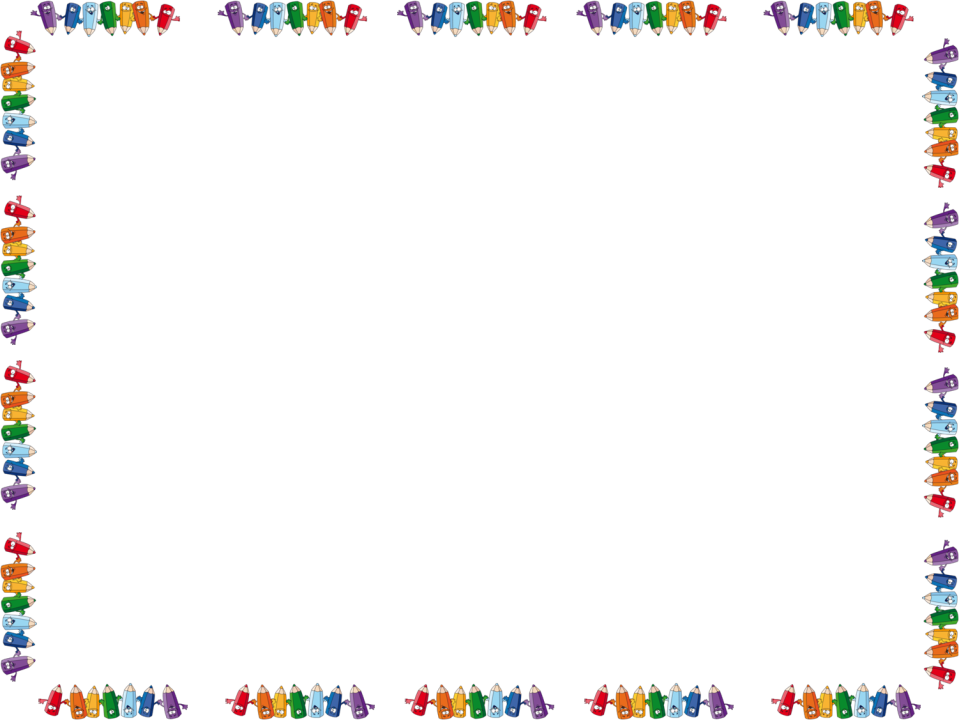 Обсуждение
Позиции обучающихся одинаковы.
Цель обсуждения – понять, где и в чём мнения
совпадают.
Приёмы обсуждения:
Восстановить
Интерпретировать
Задать вопросы
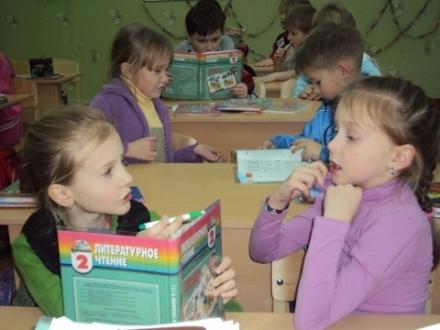 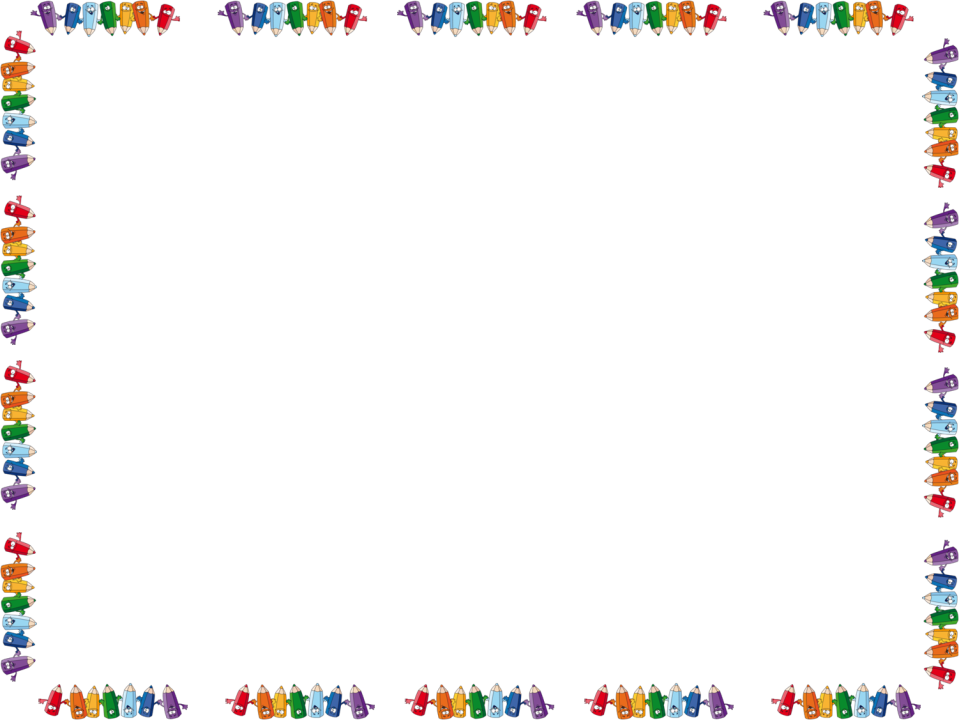 Приёмы обсуждения.
1.Восстановить
2. Интерпретировать
3. Задать вопросы.
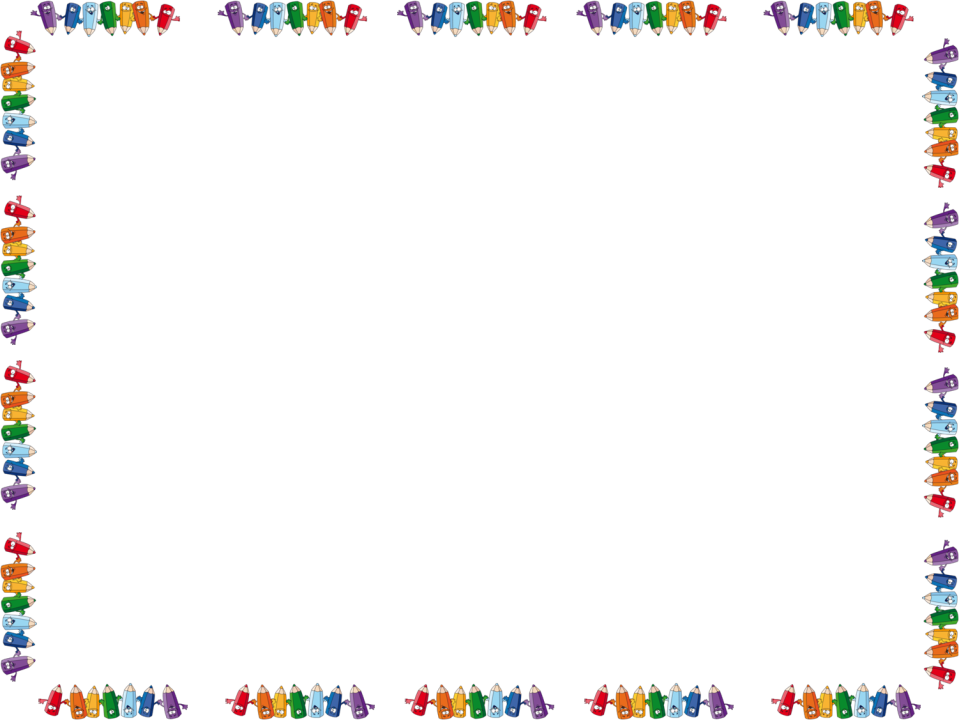 Задание для обсуждения
1. Прочитайте текст 
	(или некоторую часть).
 2. Перескажите по очереди прочитанный текст.
 3. Дополните, поправьте друг друга.
 4. Задайте друг другу по 2 вопроса.
 5. В чем вы с автором согласны, а в чем нет?
 6. Выскажите свое отношение к услышанному. Как поняли друг друга?
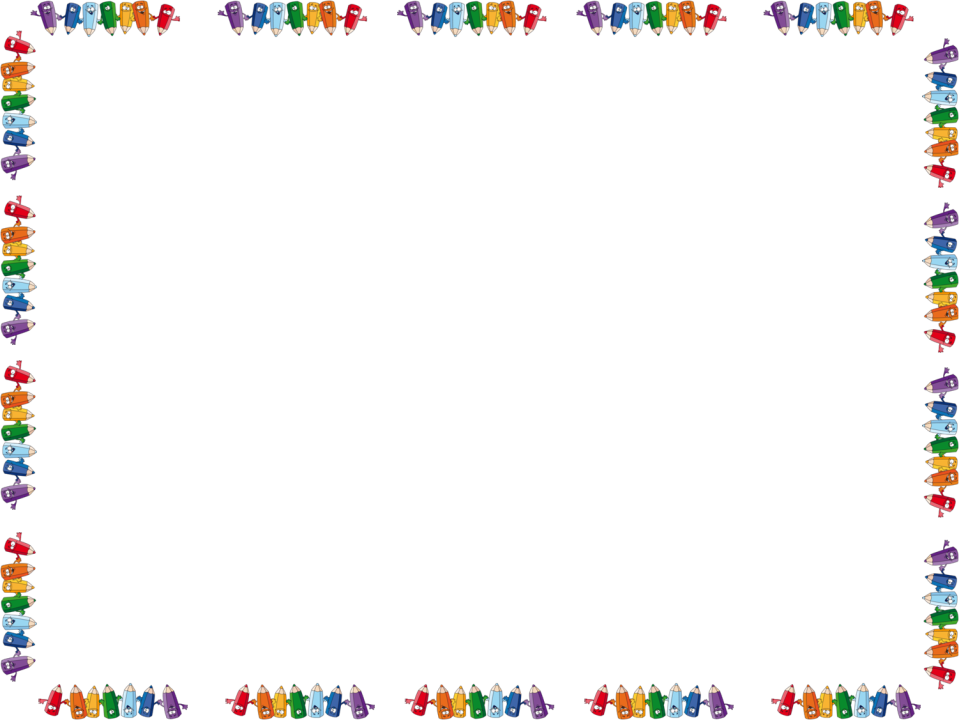 Совместное изучениеучебного материала
Оба напарника находятся в позиции изучающих.
Цель - должно появиться общее поле понимания.
Техники изучения:
1.    По  герменевтическому кругу : 
      вначале формируется первичное представление о целом за счет прочтения всего текста, а потом разбирается каждая часть.
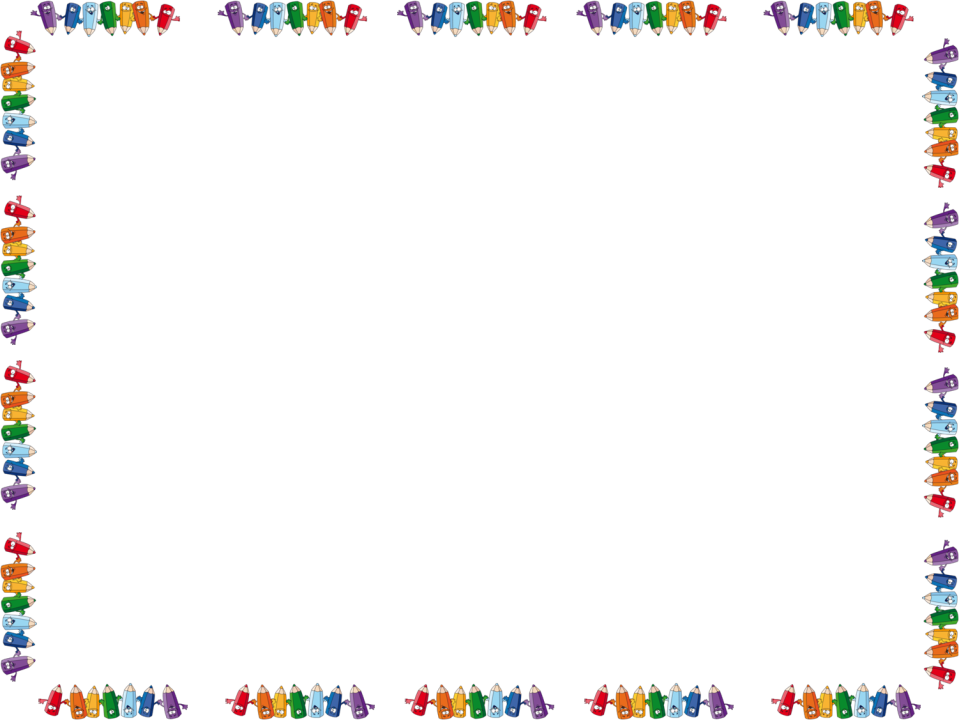 2. Изучение по частям (по абзацам, небольшими смысловыми фрагментами):
Прочитать абзац (фрагмент текста) 
Выделить и объяснить непонятные слова. 
Восстановить абзац и выразить своё понимание
Привести свои примеры к изложенному в абзаце тезису
Выразить суть абзаца и оформить её в заголовке
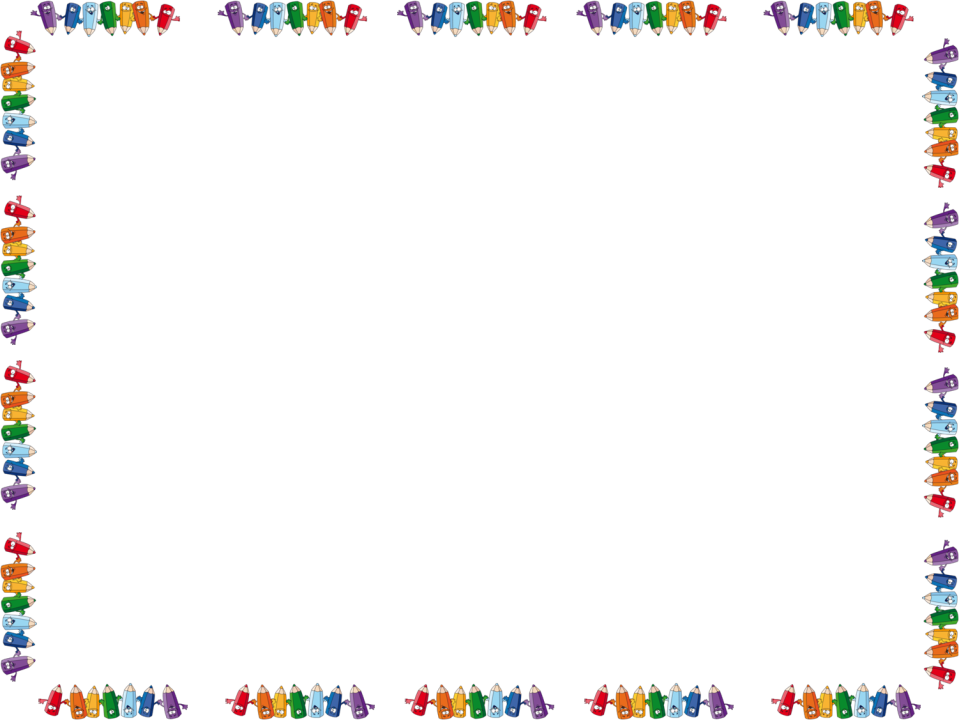 Взаимообучение
Участники выступают в разных позициях: один – обучающий, другой – обучаемый.
Необходимые условия для осуществления взаимообучения:
 – Ученики, объединившиеся в пару, должны знать разные фрагменты содержания: один ученик знает одно, второй – другое. Обеспечить взаимообучение можно только на новом материале!
 – Эти фрагменты не должны быть логически зависимыми друг от друга.
 – Обучать нужно малыми порциями.
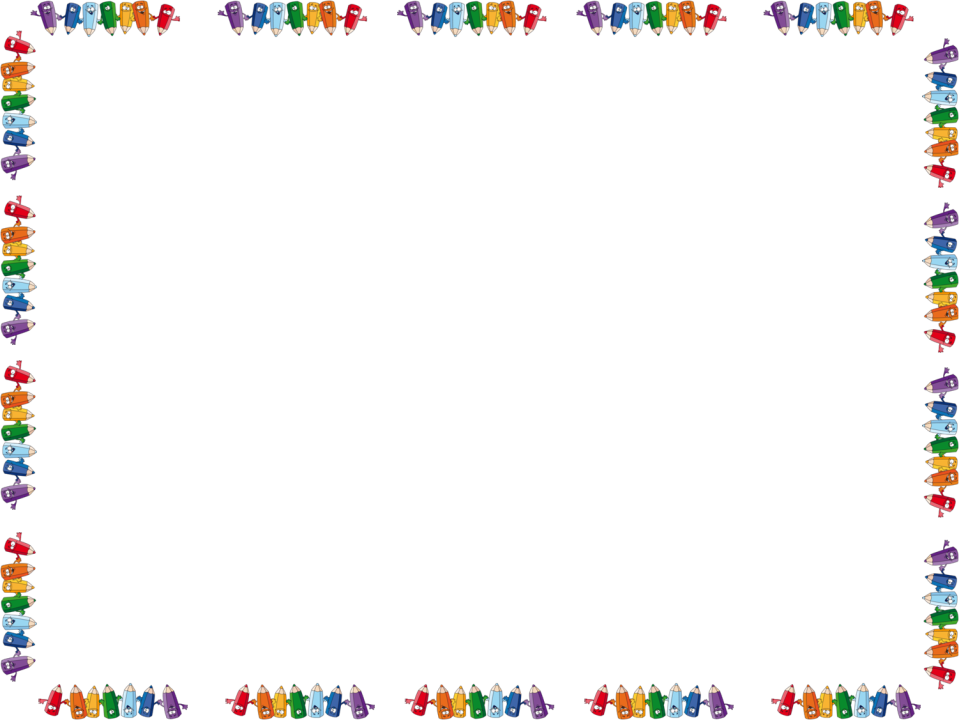 Алгоритм обучения в паре:
1. Нацеливание на то, чему будет посвящено обучение, как оно будет проходить, какой должен быть получен результат.
 2. Изложение материала небольшими фрагментами.
 3. Инициирование ученика на задавание вопросов на понимание.
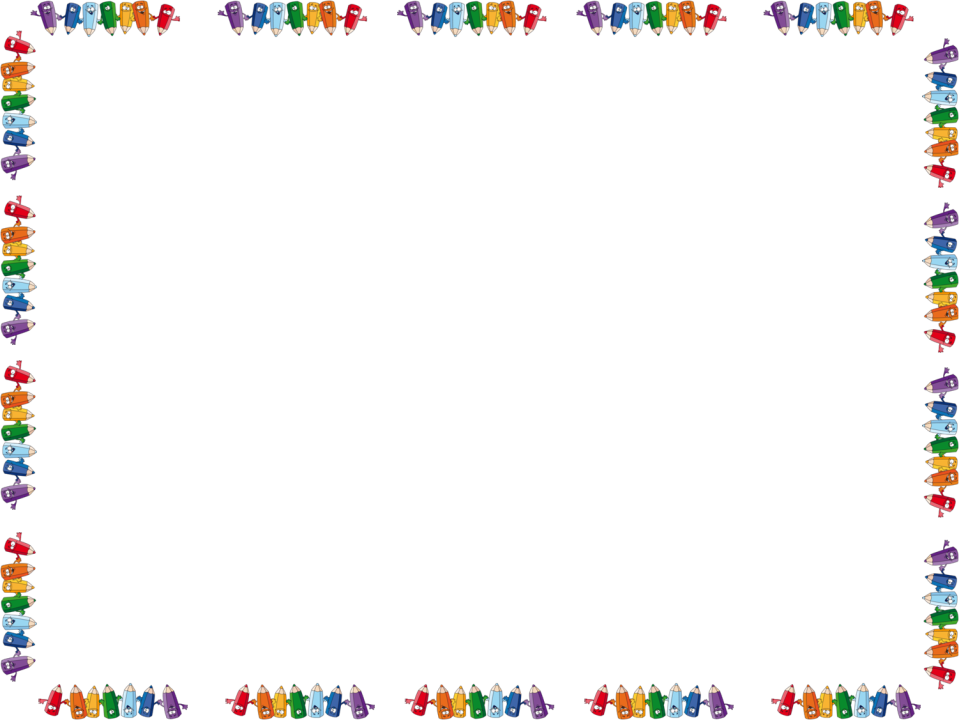 Алгоритм обучения в паре:
4. Восстановление обучающимся понятого, усвоенного материала.
 5. Проверка и закрепление усвоенного.
 6. Анализ и рефлексия действий, которые осуществляли «учитель» и «ученик».
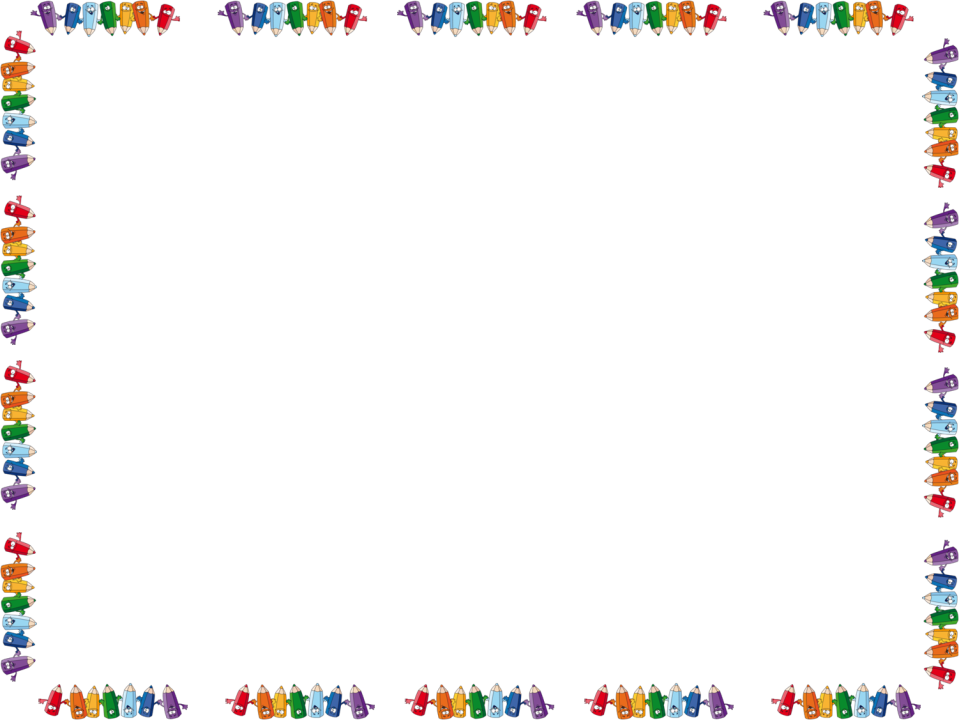 Закрепление изученного материала (взаимотренаж)
В паре выделяются две позиции: тренера и тренирующегося.
Цель взаимотренажа – инициировать алгоритмичные учебные действия напарника, указывая при этом, верен его ответ или нет.
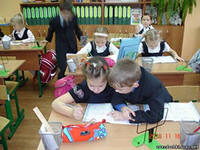 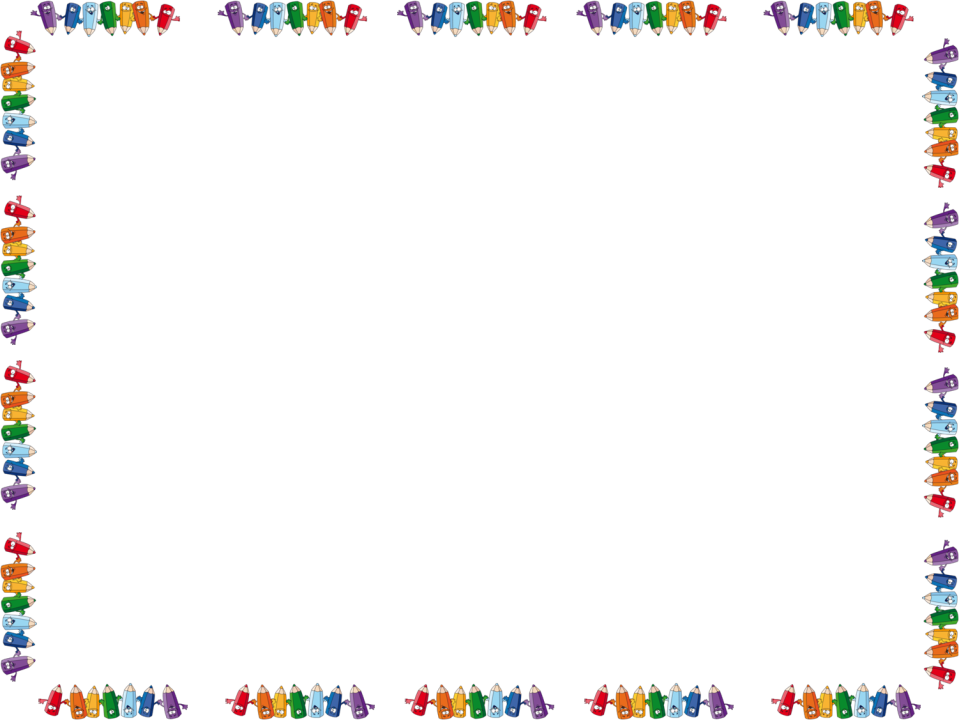 Техника
1. Первый ученик говорит первое задание своей карточки, второй ученик отвечает.
2. Когда первый продиктует все упражнения своей карточки, напарники меняются ролями.
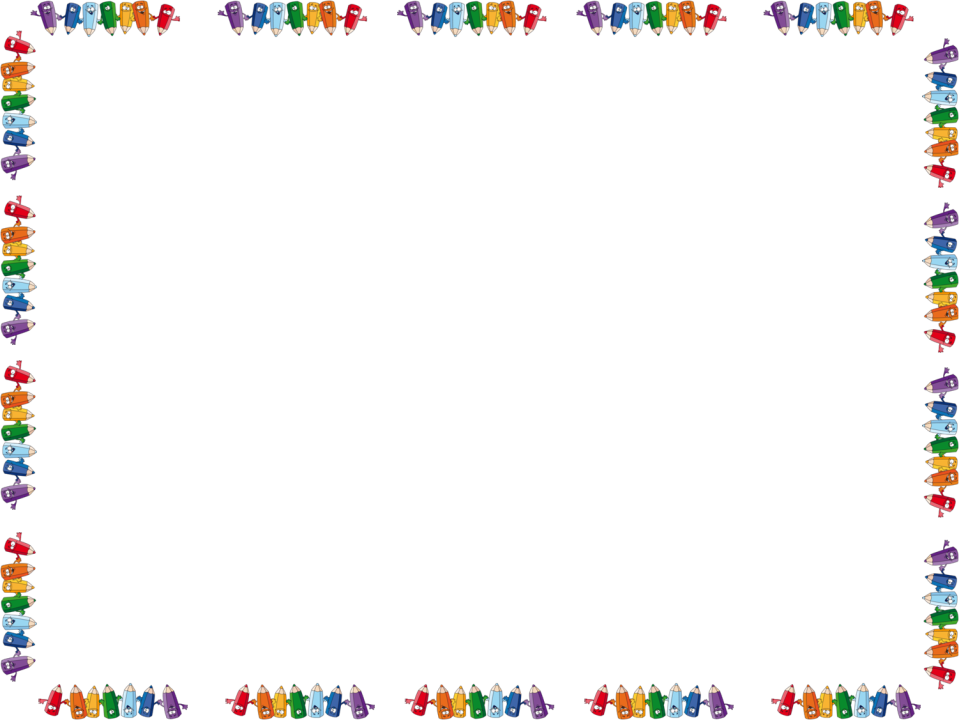 Взаимопроверка
При проверке в паре различаются две позиции: проверяющего и проверяемого.

Цель - обнаружение и исправление ошибок.
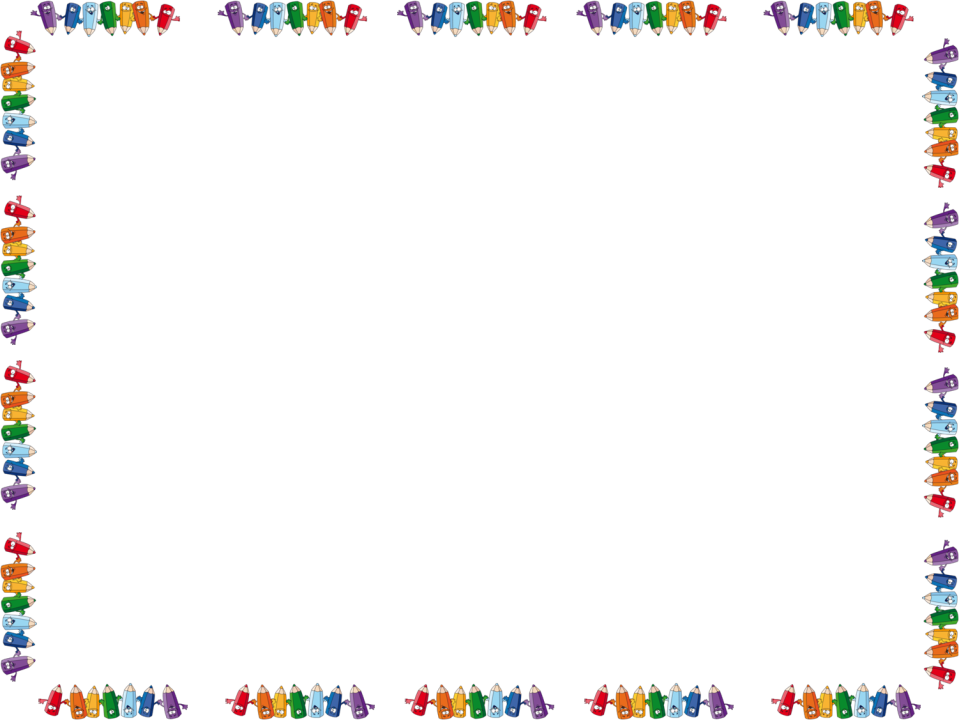 Преимущества парной работы
Личностное развитие
Коммуникативное
Социальное
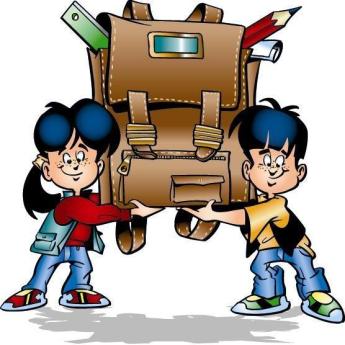